V
12
W
13
14
X
15
Y
16
Z
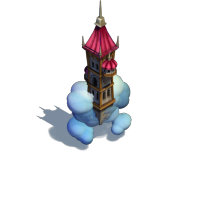 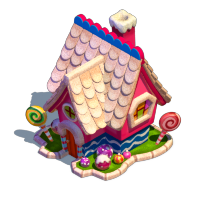 17
BA
18
BB
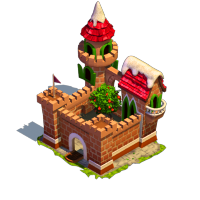 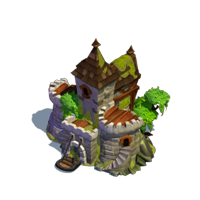 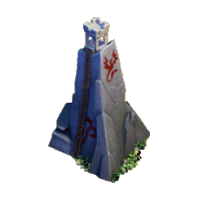 19
BC
20
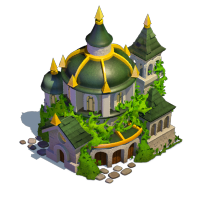 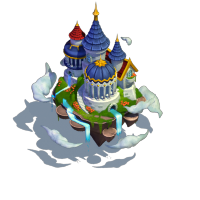 BD
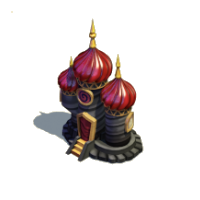 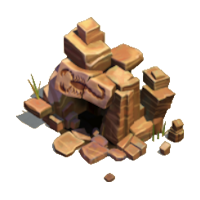 21
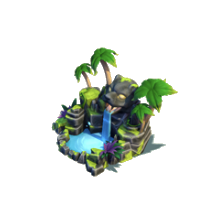 BE
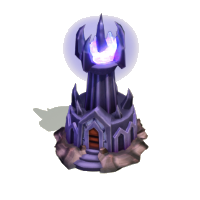 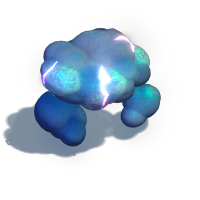 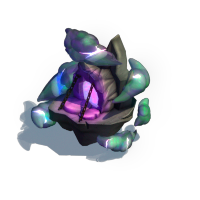 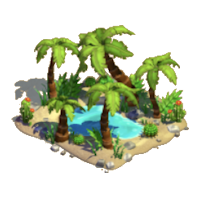 22
BF
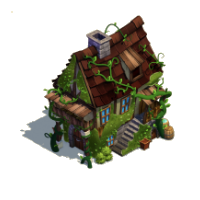 BG
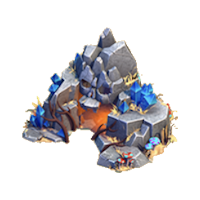 V
BH
W
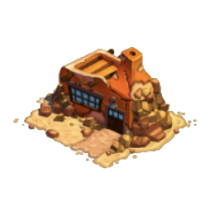 X
12
Y
13
Z
14
BA
15
BB
16
Green:	Initial Plot
Yellow:	Accessible with standard resources
Cyan:	With special features
Orange:	Needs Expansion Permits
Red:	Needs Explorer’s Permits
Purple:	Needs Windchaser Permits
Brown:	Needs Desert Permits
Grey:	Future expansion
BC
17
BD
18
BE
19
BF
20
BG
21
BH
22